স্বাগতম আজকের পাঠে
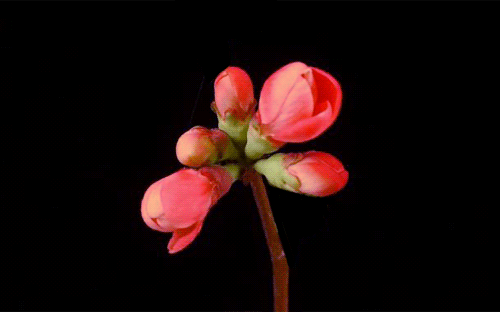 তাপগতিবিদ্যা
দ্বিতীয় পত্র; প্রথম অধ্যায়
পর্ব ২
পরিচিতি
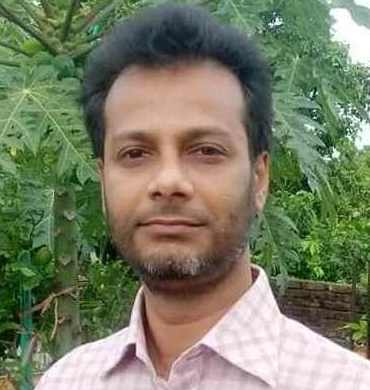 আলতাফ মাহমুদ
বিভাগীয় প্রধান, পদার্থ বিদ্যা বিভাগ
আলহাজ্ব রেজাউল হক মহিলা কলেজ
কাপাসিয়া, গাজীপুর ।
শ্রেণী-দ্বাদশ, বিষয়- পদার্থবিজ্ঞান
অধ্যায় – ১ম ; তাপ গতিবিদ্যা।
পাঠ ২
পাঠ পরিচিতি
শিখনফল
এই পাঠে শিক্ষার্থীরা……
তাপগতিবিদ্য সংক্রান্ত কতিপয় বিষয় ব্যাখ্যা করতে পারবে।
বিভিন্ন তাপগতীয় প্রক্রিয়াব্যাখ্যা করতে পারবে।
তাপগতিবিদ্যা
পদার্থবিজ্ঞানের যে শাখায় তাপ ও কাজের সম্পর্ক সম্বন্ধে আলোচনা করা হয় তাকেই তাপগতিাবদ্যা বলা হয়।  

তাপগতিবিদ্যা সংক্রান্ত কতিপয় বিষয়ঃ

ত্রৈধবিন্দুঃ একটি নির্দিষ্ট চাপে যে তাপমাত্রায় কোন পদার্থ কঠিন, তরল ও বায়বীয় রূপে সাম্যাবস্থায় থাকে তাকে ঐ পদার্থের ত্রৈধবিন্দু বলে।

তাপগতীয় সিস্টেমঃ কোনো আবেষ্টনী দ্বারা আবদ্ধ বহু সংখ্যক কণার (অণু বা পরসাণু) সমাবেশ যার নির্দিষ্ট আয়তন, তাপমাত্রা ও চাপ আছে তাকে তাপগতীয় সিস্টেম বলে।
তাপগতিবিদ্যা
তাপগতিবিদ্যা সংক্রান্ত কতিপয় বিষয়ঃ

উন্মুক্ত সিস্টেমঃ যে সিস্টেম পরিবেশের সাথে ভর ও শক্তি উভয়ই বিনিময় করতে পারে তাকে উন্মুক্ত সিস্টেম বলে।

বদ্ধ সিস্টেমঃ যে সিস্টেম পরিবেশের সাথে শুধু শক্তি বিনিময় করতে পারে; কিন্তু ভর বিনিময় করতে পারে না তাকে বদ্ধ সিস্টেম বলে।

বিচ্ছিন্ন সিস্টেমঃ যে সিস্টেম পরিবেশ দ্বারা মোটেও প্রভাবিত হয় না; অর্থাৎ পরিবেশের সাথে ভর ও শক্তি কোনো কিছুই বিনিময় করতে পারে না তাকে বিচ্ছিন্ন সিস্টেম বলে।
তাপগতিবিদ্যা
তাপগতিবিদ্যা সংক্রান্ত কতিপয় বিষয়ঃ

থার্মিস্টারঃ তাপমাত্রা পরিমাপের জন্য অর্ধপরিবাহী পদার্থ দ্বারা তৈরি তাপ সুবেদী রোধকে থার্মিস্টার বলে।

থার্মোকাপলঃ দুটি ভিন্ন ধাতুর তার সংযুক্ত করে যদি তড়িৎ বর্তনী তৈরি করা হয় এবং তাদের সংযোগস্থলদ্বয় ভিন্ন তাপমাত্রায় রাখা হয়; তবে ঐ বর্তনীতে সামান্য তড়িচ্চালক শক্তির উদ্ভব হয়, যার ফলে বর্তনীতে তড়িৎ প্রবাহের সৃষ্টি হয়। এ রকম এক জোড়া সংযোগকে থার্মোকাপল বলে।

পাইরোমিটারঃ যে সকল যন্ত্রের সাহায্যে উচ্চ তাপমাত্রা পরিমাপ করা হয় তাদের পাইরোমিটার বলে। উচ্চ তাপমাত্রা পরিমাপের কৌশলকে পাইরোমিট্রি বলে।
তাপগতিবিদ্যার বিভিন্ন তাপগতীয় প্রক্রিয়া
সমোষ্ণ প্রক্রিয়াঃ চাপ পরিবর্তন করার ফলে যখন কোনো গ্যাসের আয়তন পরিবর্তন হয়, কিন্তু তাপমাত্রার পরিবর্তন হয় না, সে পরিবর্তনকে সমোষ্ণ পরিবর্তন বলে। যে প্রক্রিয়ায় এ পরিবর্তন ঘটে তাকে সমোষ্ণ প্রক্রিয়া বলে। সমোষ্ণ প্রক্রিয়ায়, 


রুদ্ধতাপীয় প্রক্রিয়াঃ যে প্রক্রিয়ায় চাপ ও আয়তন উভয়ই পরিবর্তন হয়, কিন্তু প্রক্রিয়াধীন গ্যাস তাপ গ্রহণ বা বর্জন করতে পারে না, সে প্রক্রিয়ায়কে রুদ্ধতাপীয় প্রক্রিয়া বলে। এই জাতীয় পরিবর্তনকে রুদ্ধতাপীয় পরিবর্তন বলে। রুদ্ধতাপীয় প্রক্রিয়া,
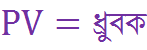 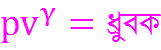 সমোষ্ণ প্রক্রিয়া
রুদ্ধতাপীয় প্রক্রিয়া
পাঠ মূল্যায়ন
থার্মিস্টর কী?
সিস্টেম কী? ব্যাখ্যা কর।
থার্মোকাপল কী? ব্যাখ্যা কর।
সমোষ্ণ পরিবর্তন ব্যাখ্যা কর ও তাদের শর্ত আলোচনা কর।
রুদ্ধতাপীয় পরিবর্তন ব্যাখ্যা কর ও তাদের শর্ত আলোচনা কর।
আজকের পাঠে বিদায়, আল্লাহ হাফেজ।